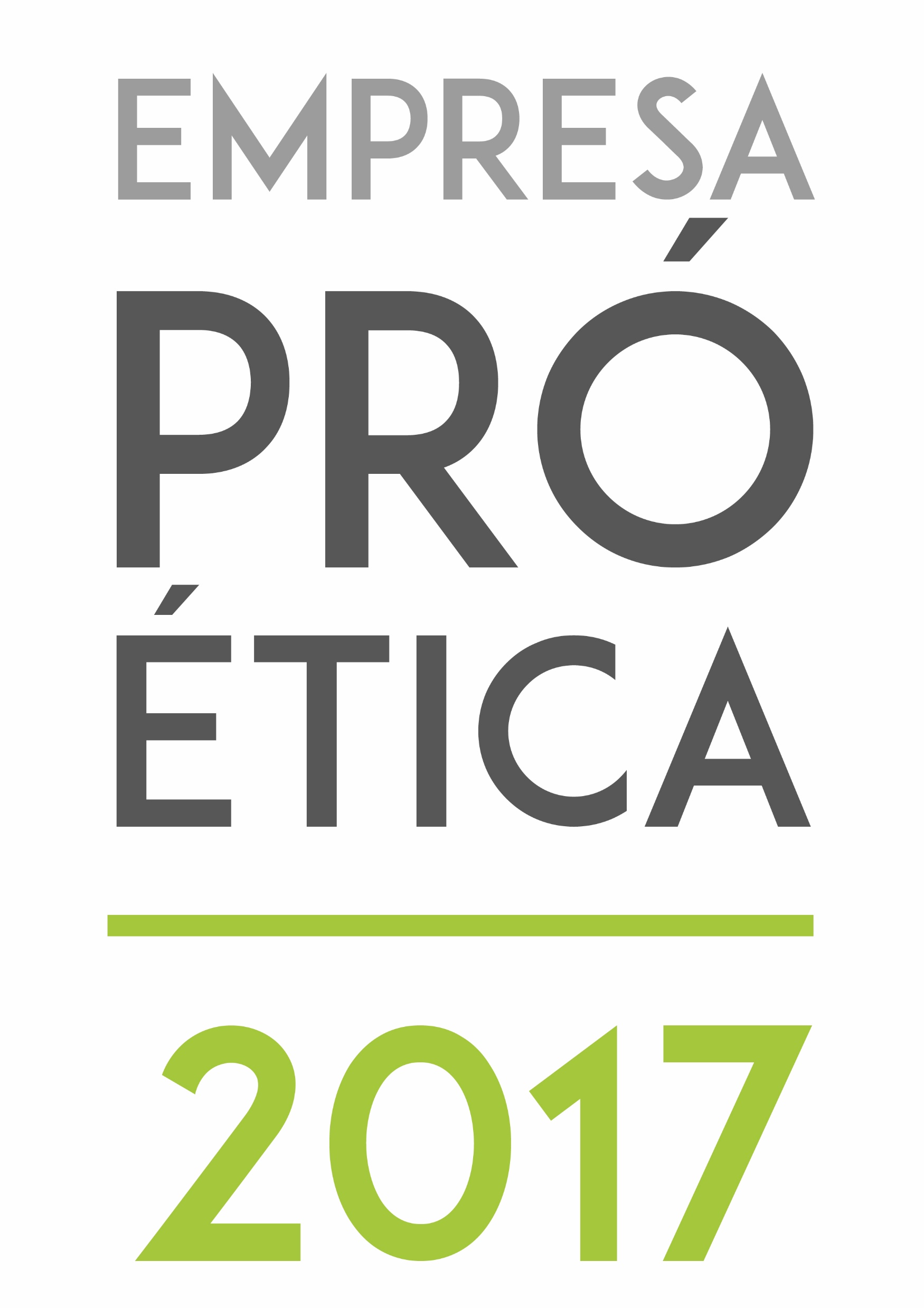 Wagner de Campos Rosário
Ministro Substituto da Transparência e Controladoria-Geral da União

Brasília, 06 de dezembro de 2017
O PRÓ-ÉTICA É UM PROJETO IMPORTANTE...
Reconhecimento de boas práticas
Fomento à adoção de medidas
Conscientização das empresas sobre seu papel
Redução dos riscos
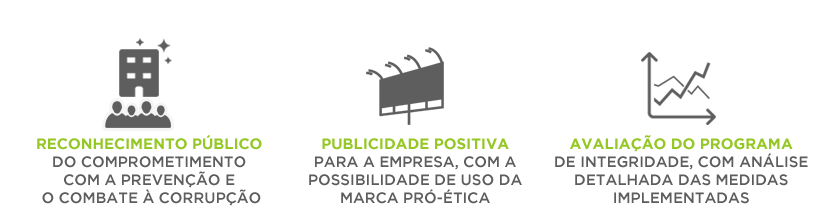 ...E INOVADOR!
RECONHECIDO INTERNACIONALMENTE.
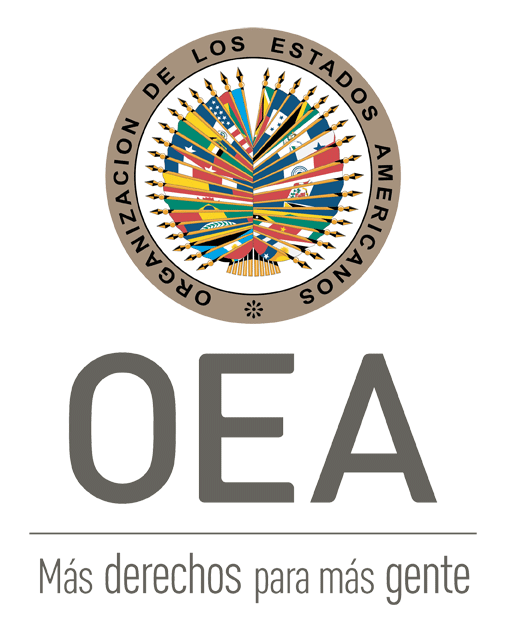 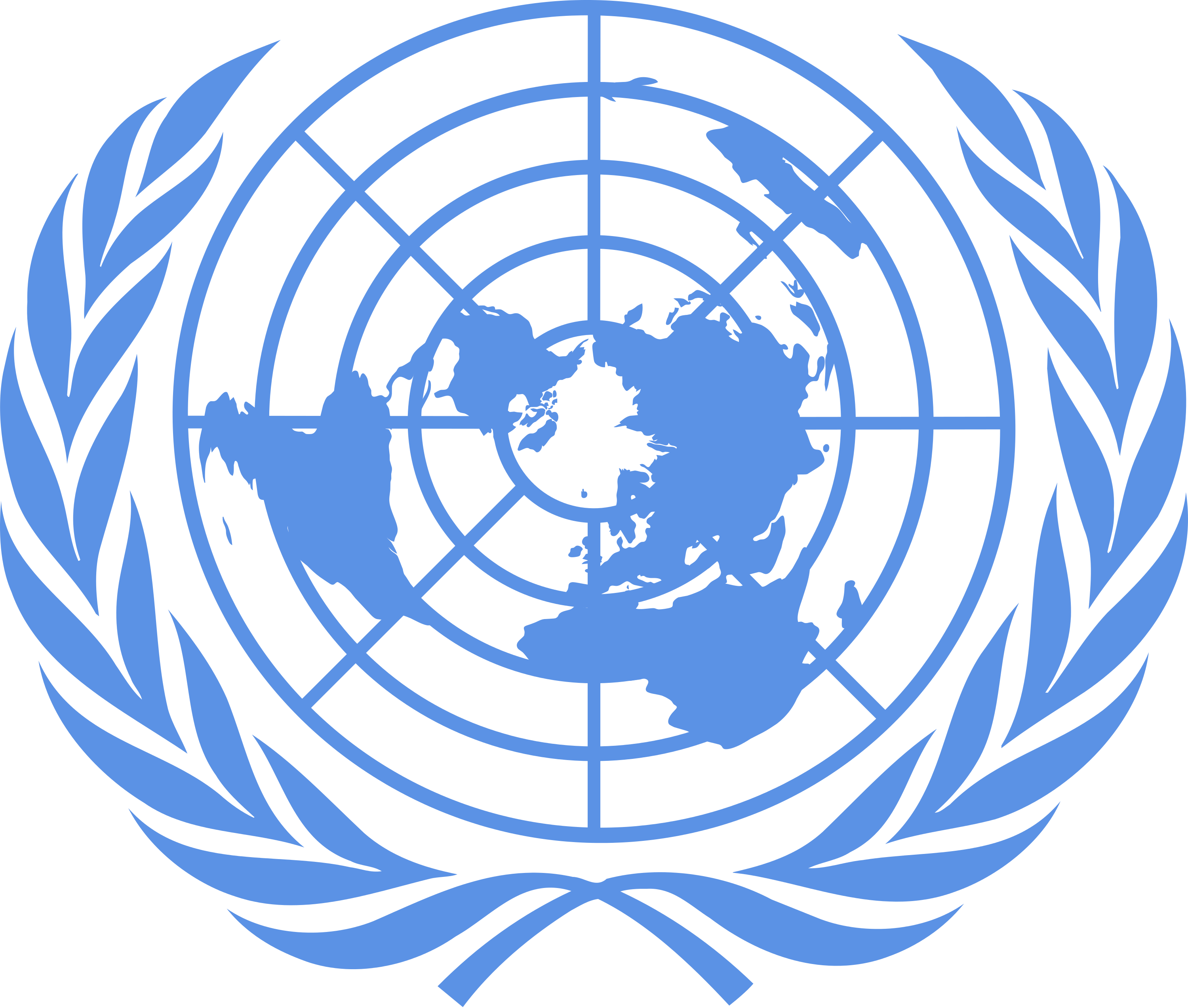 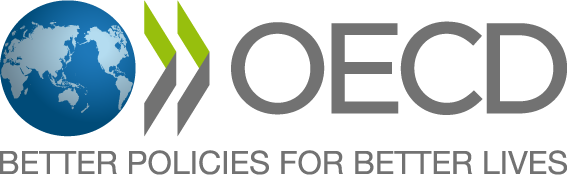 A AVALIAÇÃO CONSIDERA DIFERENTES
ASPECTOS DO PROGRAMA DE INTEGRIDADE
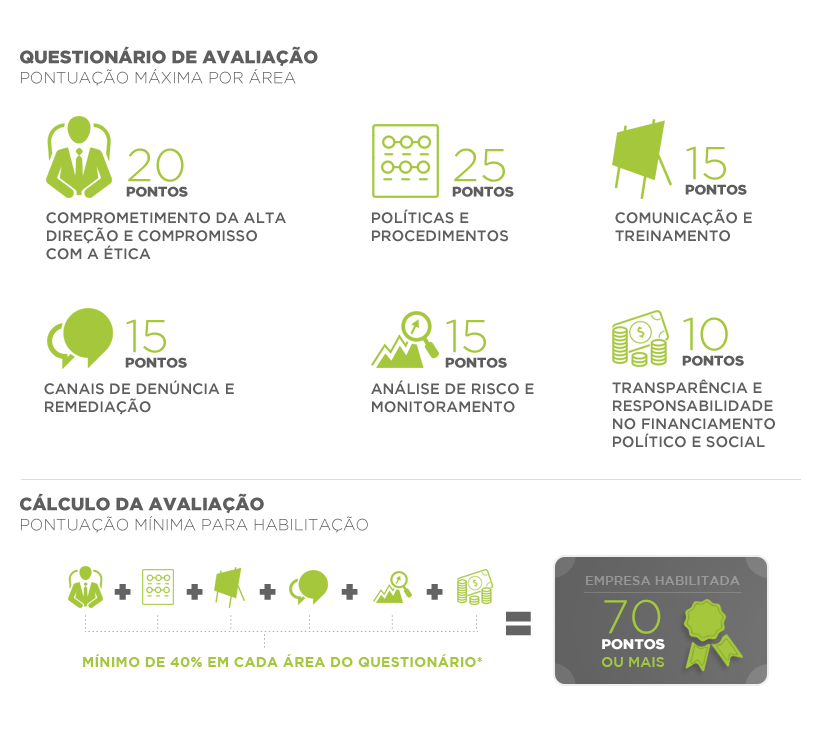 PARCERIA ENTRE INSTITUIÇÕES
PÚBLICAS E PRIVADAS
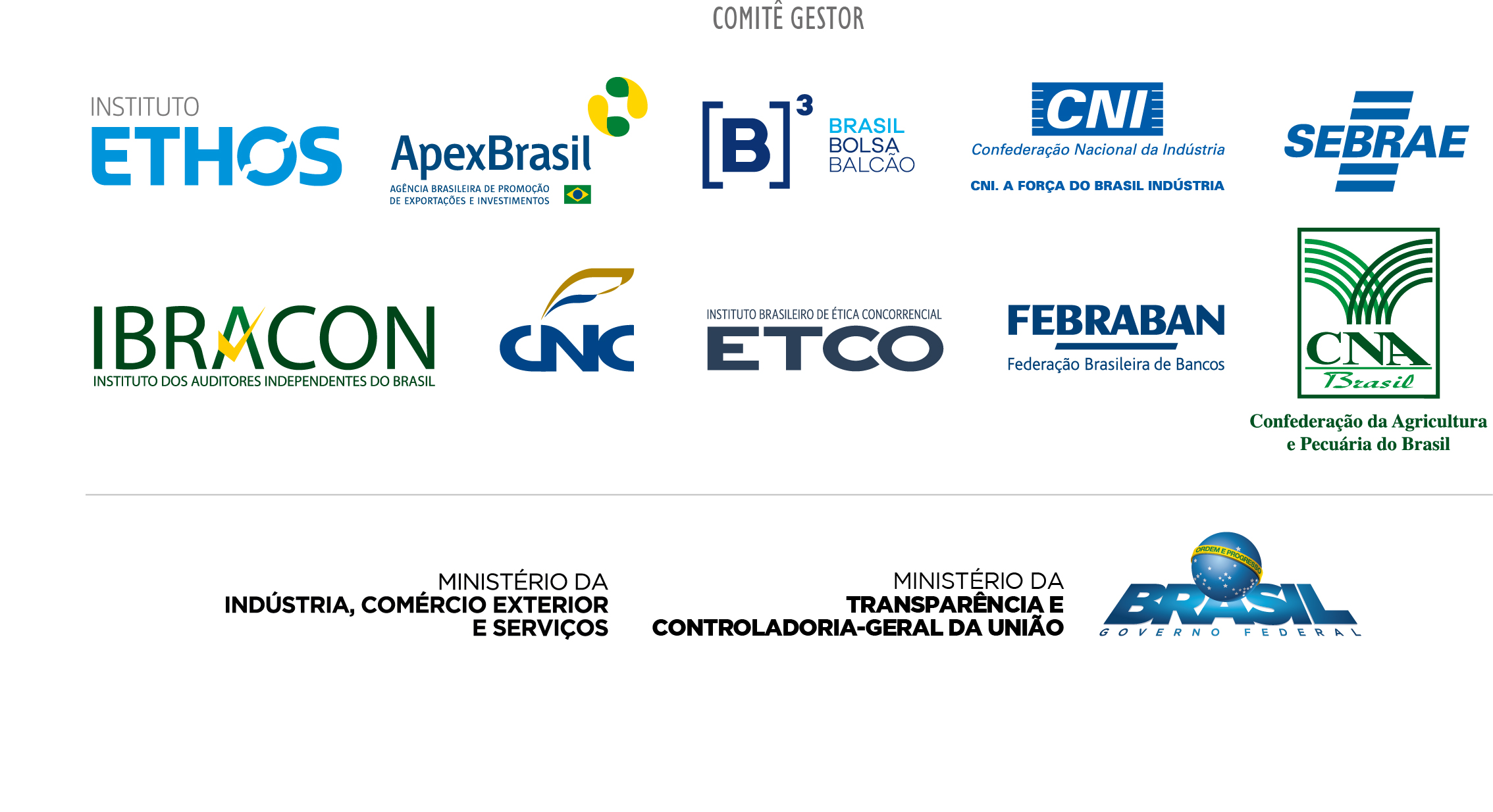 O INTERESSE PELO PRÓ-ÉTICA É CRESCENTE
DESDE SUA CRIAÇÃO
O RECONHECIMENTO SE MANTÉM ESTÁVEL
ACESSO
APROVADAS
AVALIADAS
2015 - 2016
2016 - 2017
2015 - 2016
2016 - 2017
2015 - 2016
2016 - 2017
125%
131%
31%
8%
101%
92%
EM 2017, HOUVE AUMENTO NA REPRESENTAÇÃO DE SETORES E PORTES...
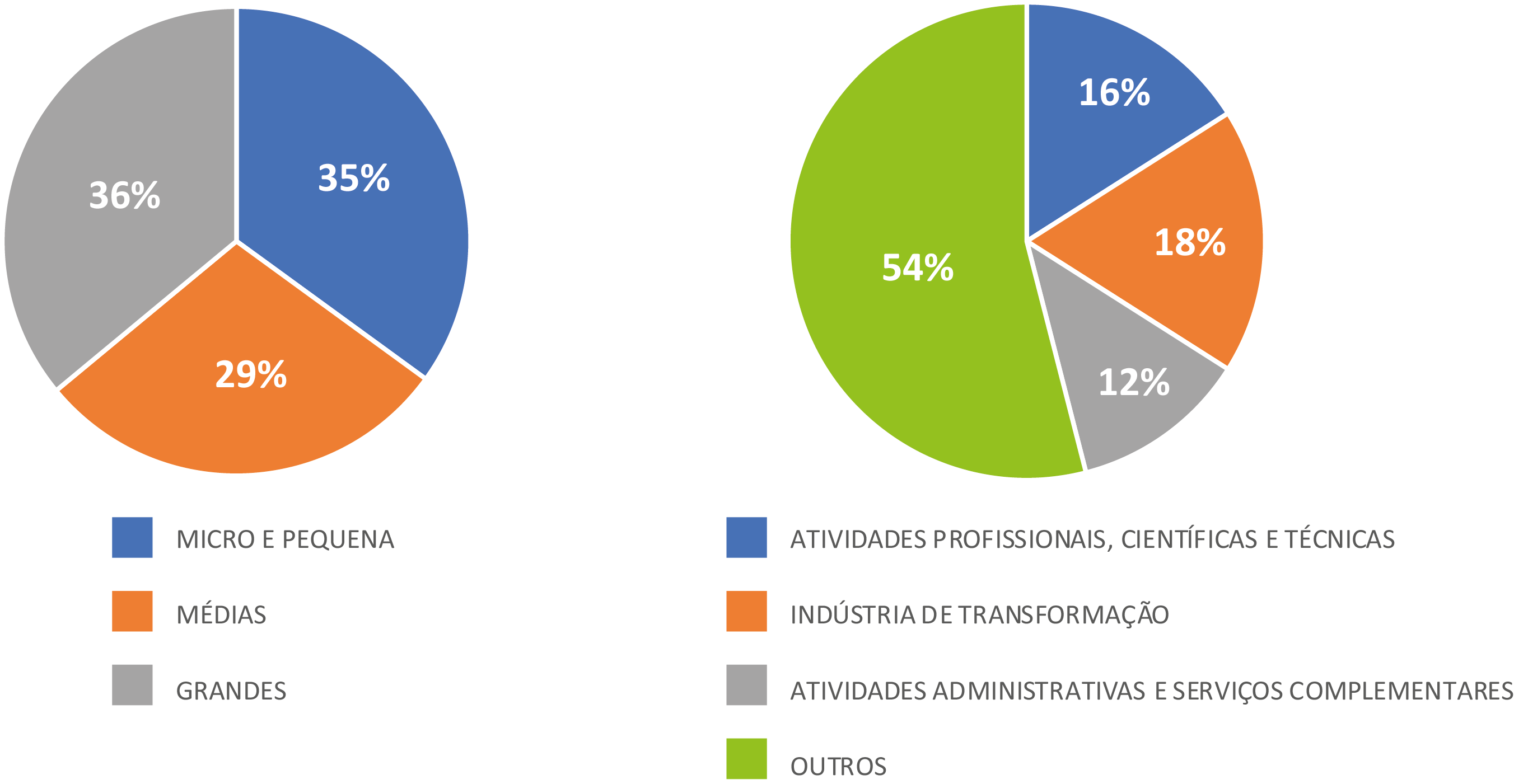 ... E LOCALIZAÇÃO GEOGRÁFICA.
PE, 7
DF, 26
GO, 4
ES, 3
RJ, 37
SC, 22
DISTRIBUIÇÃO DAS EMPRESAS 
PRÓ-ÉTICA 2017 – PORTES E SETORES
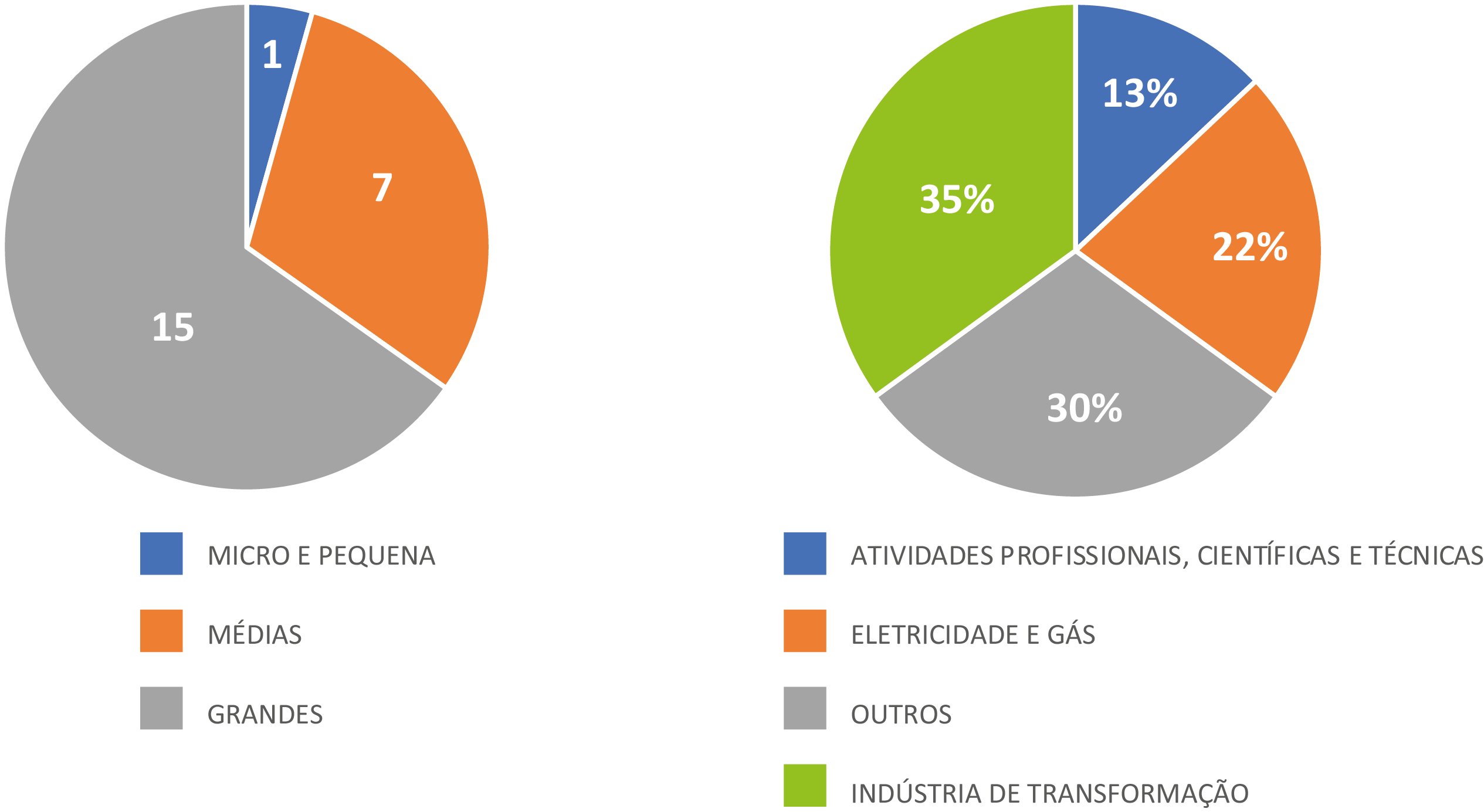 DISTRIBUIÇÃO DAS EMPRESAS 
PRÓ-ÉTICA 2017
DF, 1
RJ, 5
E PARA O FUTURO...
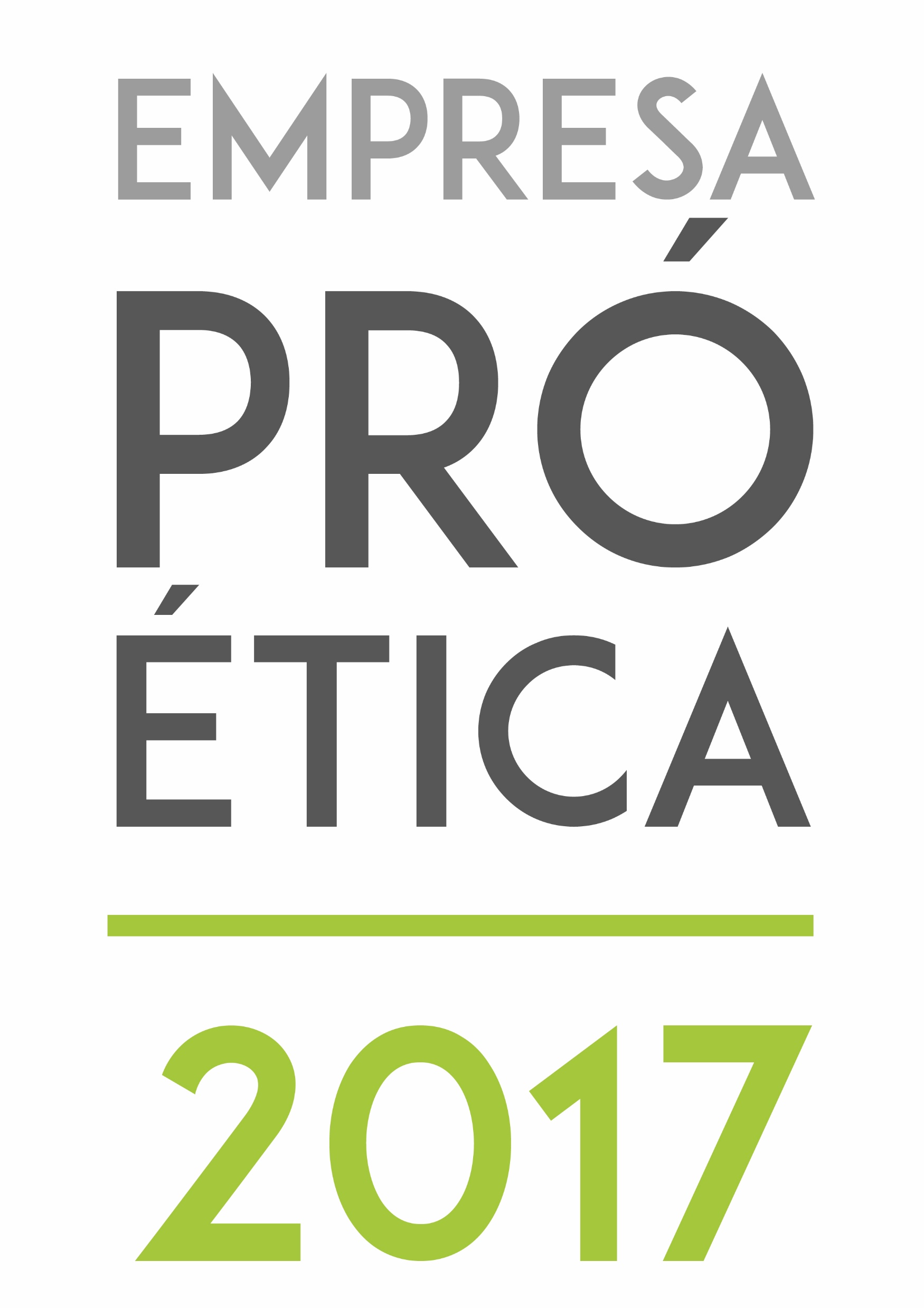 Em 2018, o Pró-Ética passará por reformulação.

Em março, o novo calendário será divulgado.
OBRIGADO!
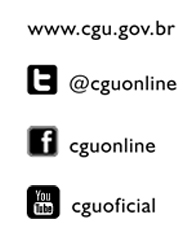 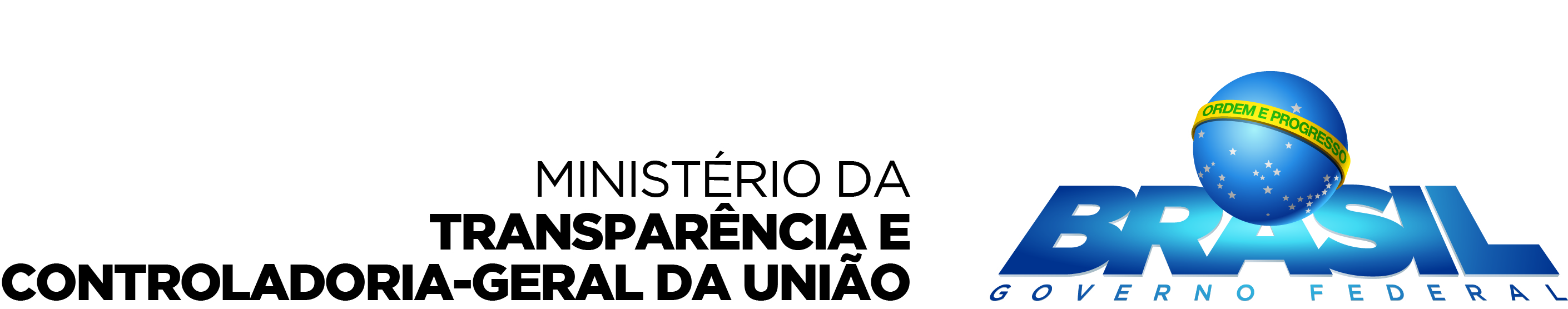